Buffers
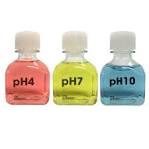 Buffers
Buffer is a solution which resist large changes in the pH by partially absorbing addition of  the H+ or OH-  ions to the system.
Acidic buffer: mixture of weak acid and its salt of strong base.
Basic buffers: mixture of weak base and its salt of strong acid.
Buffers resist changes in pH upon the addition of limited amounts H+ of  or OH-.
Buffer pH does change upon the addition of  H+ of  or OH- but the change is much less than that would occur in case of buffer absence.
Mechanism of Action of Buffers
Example of buffer CH3COOH / CH3COO-

When H+ is added to the buffer:
 CH3COO- + H+                            CH3COOH
  
  When OH- is added to the buffer:
CH3COOH + OH-                   CH3COO-  + H2O

The buffer absorb the effect of H+ or OH-  as possible as it can.

https://www.youtube.com/watch?v=8U5tP6GL9wM
[Speaker Notes: A plasmid is an extra-chromosomal element]
Buffer Capacity
The ability of a buffer to resist changes in the pH is referred
 to as a buffer capacity.
The no. of moles of H+ that must be added to one liter of the buffer in order to decrease the pH by one unit.
The no. of moles of OH- that must be added to one liter of the buffer in order to increase the pH by one unit.
[Speaker Notes: A plasmid is an extra-chromosomal element]
Buffer Capacity Continue
[Speaker Notes: A plasmid is an extra-chromosomal element]
Preparation of Buffers
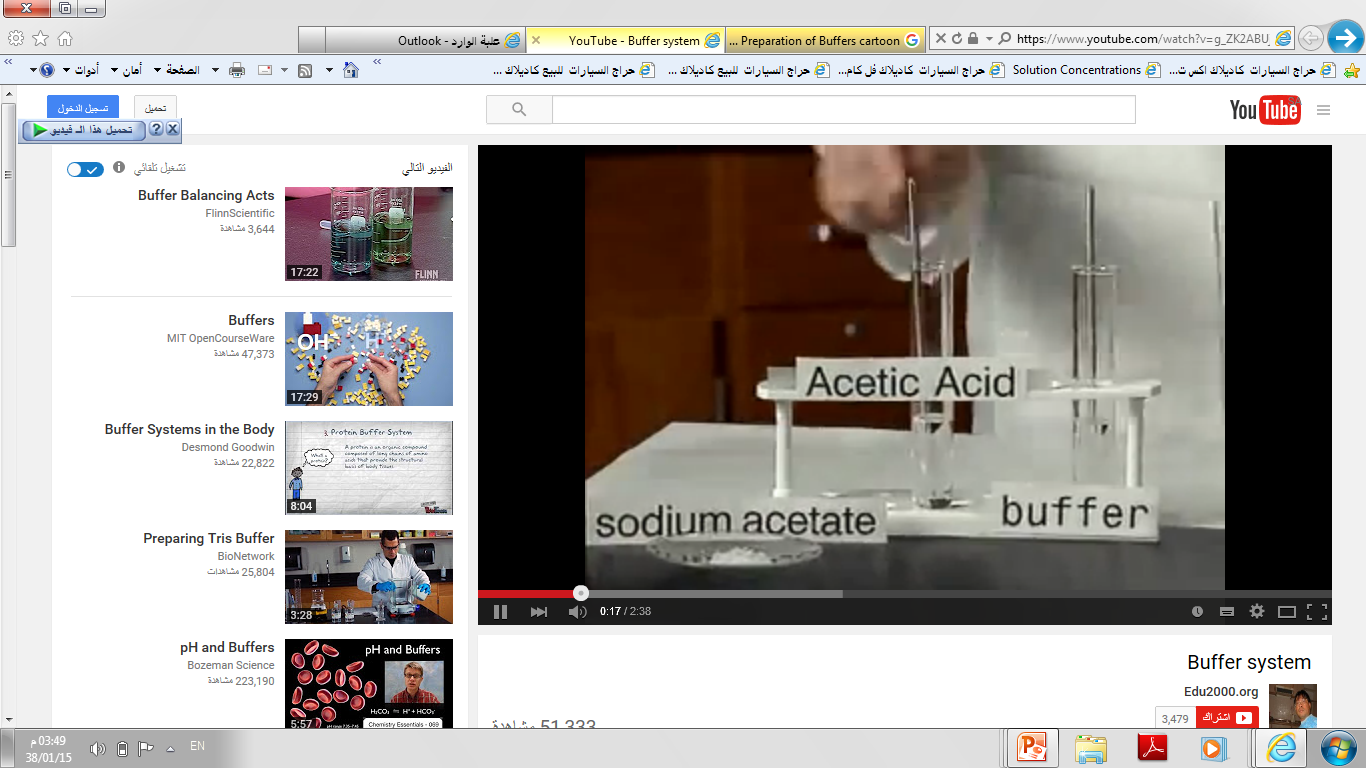 Preparation of Buffers
Preparation of Buffers Continue
Polyprotic Acids
[H+] [HA-]
[H+] [A2-]
[H2A]
[HA-]
Titration of a weak diprotic acid with strong base
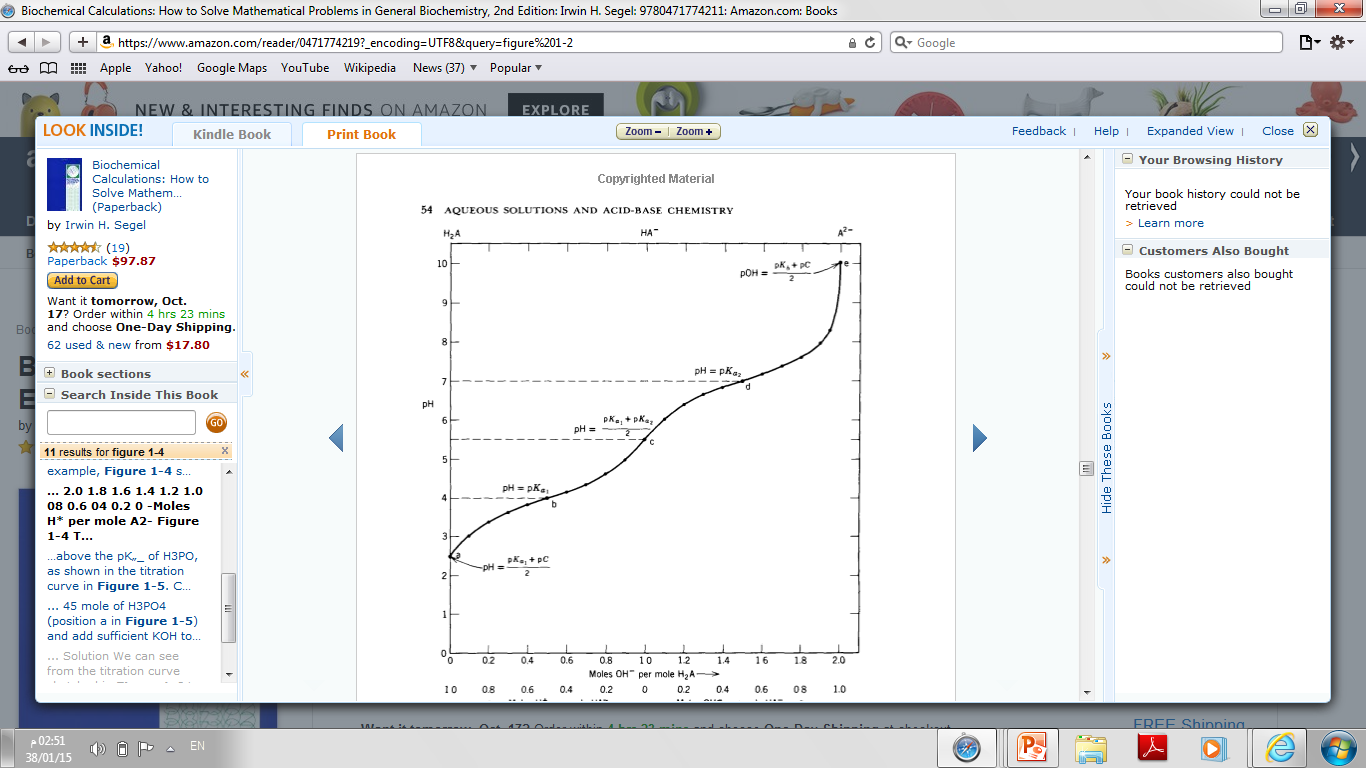 Dissociation of a H3PO4
[H+] [H2PO4-]
[H+] [HPO42-]
[H+] [PO43- ]
[H3PO4]
[H2PO4-]
[HPO42-]
Titration of a H3PO4 with strong base
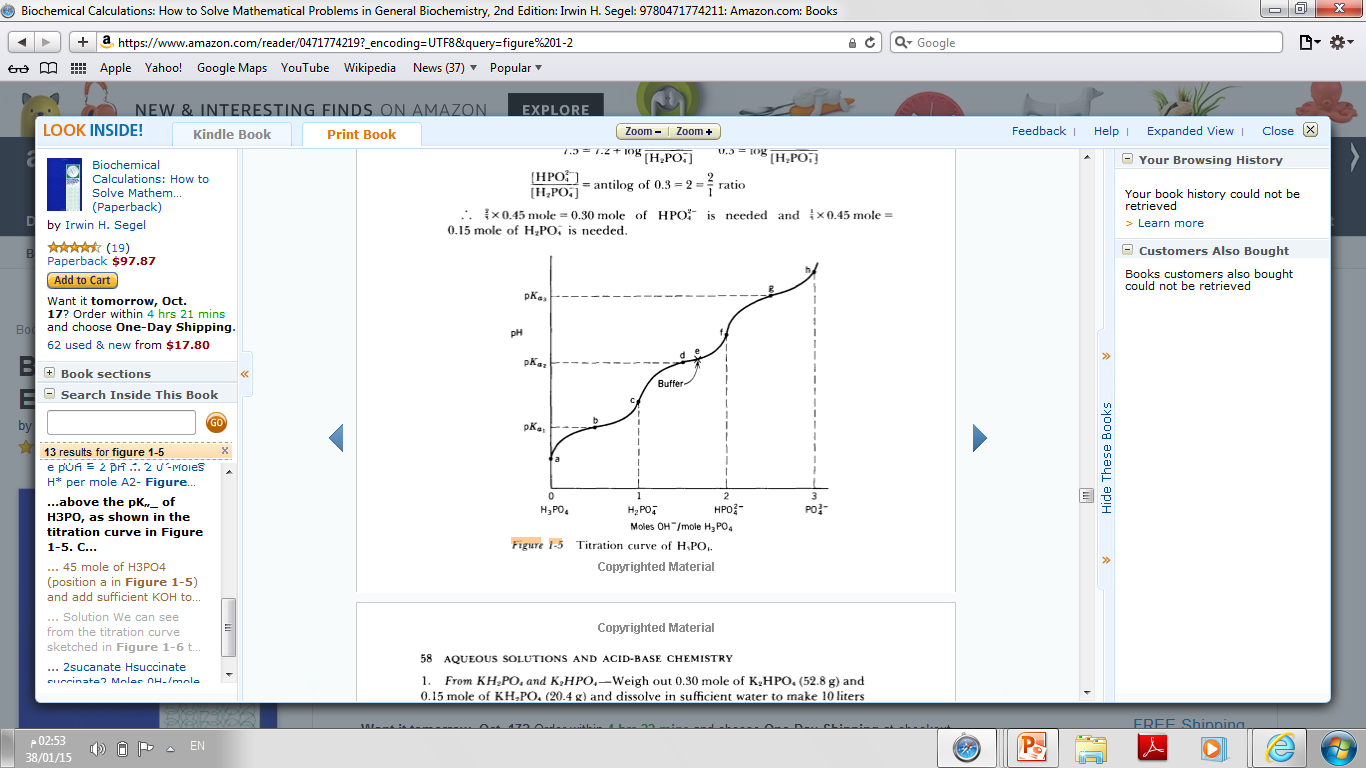 Example: Describe the preparation of 10 liters of 0.045M potassium phosphate buffer, pH= 7.5? pKa1= 2.12 , pKa2= 7.21 , pKa3= 12.32?.
H3PO4  	   H+ + H2PO4-                 H+ + HPO42-                H+ + PO43- 
The pH > Ka2 thus, the 2 major ionic species present are H2PO4- (conjugate acid) and  HPO42- (conjugate base)







The buffer can be prepared by several ways as:
 by mixing KH2PO4 and K2HPO4 in proper proportions.
 by starting with KH2PO4 and converting a portion of it into K2HPO4 by adding KOH.
by starting with K2HPO4 and converting a portion of it into KH2PO4  by adding strong acid as HCl.
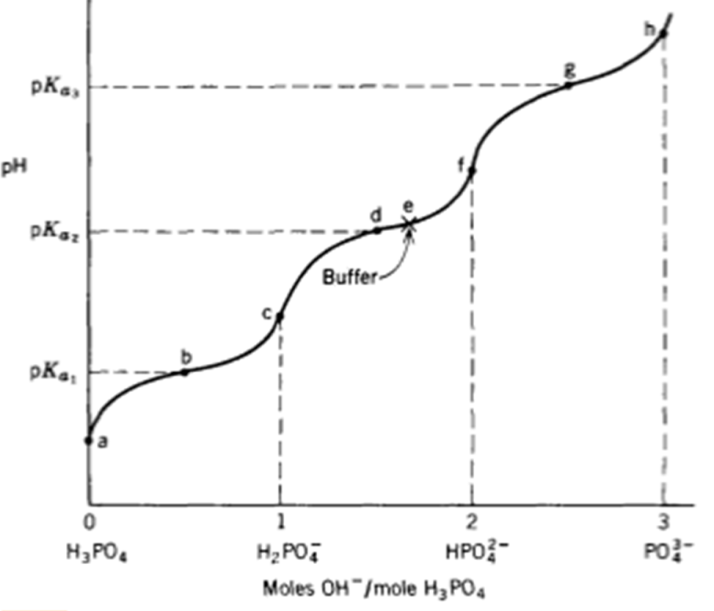 OH-
H2PO4-                  HPO42-
H+
HPO42-                  H2PO4-
Titration of a H3PO4 with strong base
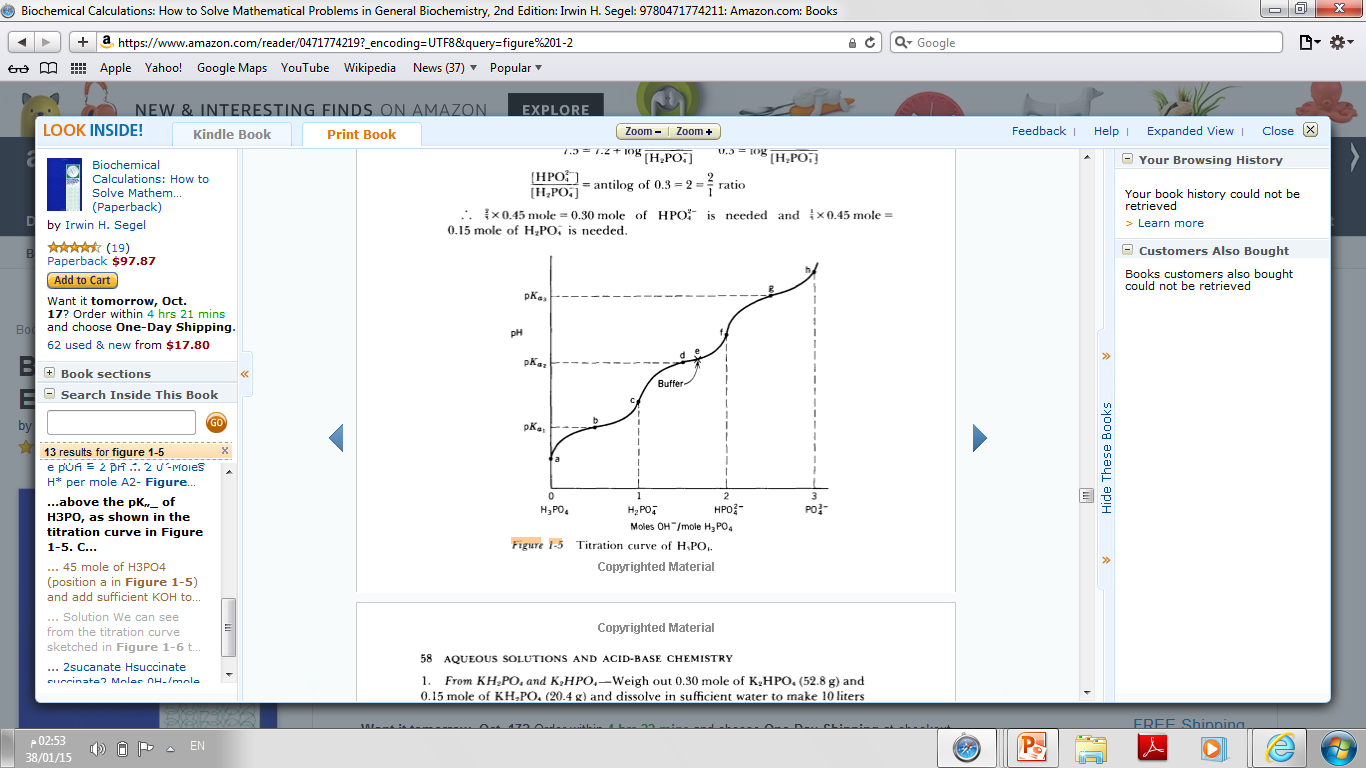 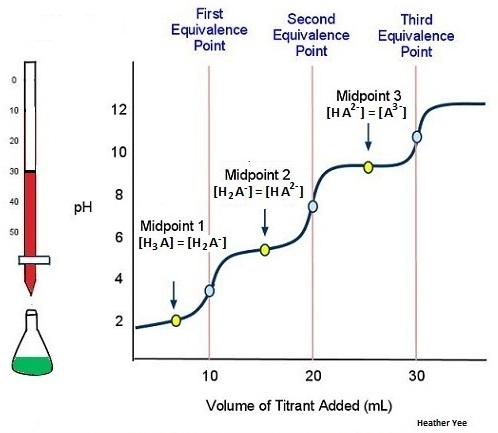 Examples of Buffers
Physiological Buffers
Importance of Buffers in Physiological Systems:
Processes that take place in living organisms are called physiological processes such as blood circulatory system, respiration etc.
 The internal pH of most living cells is close to 7.0. The pH of human blood is 7.4. 
A blood pH of below 7 or above 7.8 can cause death within minutes. So buffering of blood pH is very important to stabilize it around 7.4.
 pH plays an  important role in almost all biological processes. Small change in pH i.e. decreased or high pH can cause metabolic implications in human body like acidosis and alkalosis. 
Where metabolism is involved there would be definitely a need of buffer as within cells metabolism is associated with the release of protons (H+) i.e. decrease in pH or uptake of protons (H+) i.e. increase in pH.
Physiological Buffers
Important buffers that are dominant in human body are:
1.      Bicarbonate buffers
2.      Phosphate buffers
3.      Protein buffers
Physiological Buffers
Bicarbonates buffers (Buffering in blood)
Blood is a biological fluid in which Carbonic acid and Hydrogen carbonate buffer system plays an important role in maintaining pH around 7.40. 
In this buffer, carbonic acid (H2CO3) act as a weak acid and hydrogen carbonate ion (HCO3-) act as conjugate base of a weak acid or salt of weak acid.
H2CO3 ↔ H+ + HCO3- 
                                               H2CO3+ OH-   ↔ H2O + HCO3-
When there is excessive amount of H+ in the blood, it is consumed by HCO3- forming carbonic acid that is a weak acid which does not alter the blood pH so much and when there is excessive amount of OH- in the blood, it is consumed by H2CO3 as it will release the H+ ions upon excess amount of OH-  in the blood forming H2O.
Proportion of carbonic acid and hydrogen carbonate is also very much important in blood. Carbonic acid concentration is controlled by respiration through lungs while hydrogen carbonate concentration is controlled by urination through kidneys.
Carbonic acid buffer system is a critical buffer for blood as in the absence of this buffer system. the pH may fall below this normal value within blood producing a condition a condition called acidosis ( acidosis may be respiratory or metabolic acidosis) or the pH may rise above normal level producing a condition known as alkalosis (alkalosis may be respiratory or metabolic alkalosis).
Physiological Buffers
Phosphate buffer (Buffering of internal cell fluids)
The phosphate buffer system works in the internal fluid of all cells. This buffer system consists of dihydrogen phosphate ions (H2PO4-) as a weak acid and hydrogen phosphate ions (HPO42-) as a conjugate base of weak acid. These two ions are in equilibrium with each other as indicated by the chemical equation below.
H2PO4- ↔ H+ + HPO42-
H2PO4- +OH-  ↔ H2O + HPO42-
If additional hydrogen ions enter the cellular fluid, they are consumed in the reaction with HPO42-, and the equilibrium shifts to the left. If additional hydroxide ions enter the cellular fluid, they react with H2PO4-, producing HPO42-, and shifting the equilibrium to the right. In the absence of phosphate buffer from cell fluid, sharp changes in pH of cell fluids may cause cell death or improper working of different proteins and cell organelles present within the cell.
Physiological Buffers
Protein buffer (Buffering in Cells and Tissues)

Proteins are mainly composed of amino acids. These amino acids contain functional groups that act as  weak acid and bases when there are sharp changes in pH in order to stabilize the pH within the body cells. 

In short it can be said that proteins act as buffers themselves. Protein is a significant buffer the main buffering site for protein is cells and tissues but even in blood it act as a buffer consuming hydrogen ions produced due to the dissociation of the carbonic acid into hydrogen bicarbonate. To understand the proteins as a buffer we have to look into the structure of amino acids which consists of
carboxyl group (COOH)
amino group (NH2)
hydrogen atom
R group

From the above four groups COOH and NH2 act as buffer systems for acidic and basic conditions.
At a near neutral pH, like the pH of blood, the carboxyl group is actually COO- instead of COOH.  Then, if a protein finds itself in a more acidic solution, the carboxyl group will be able to take on the extra hydrogen ions and return to the COOH configuration.

At a near neutral pH, like in blood, the amino group is actually NH3+ rather than just NH2.   It actually tends to carry an extra hydrogen ion on it at a normal pH.  Then, if a protein finds itself in a more basic environment, its amino groups on its amino acids can actually release their hydrogen ions and return to NH2. 

As all cells and tissues are composed of proteins mainly so in the absence of protein buffer the sharp changes in pH may cause cell death or tissue damage of a living organisms.